You’ve done a search for city landmarks, which has produced the following results.

Now you want to narrow down your results.  

Just drag across any results which match the criteria identified by the filters stated
And from the new set of results filter by location to London
First filter by type to bridge
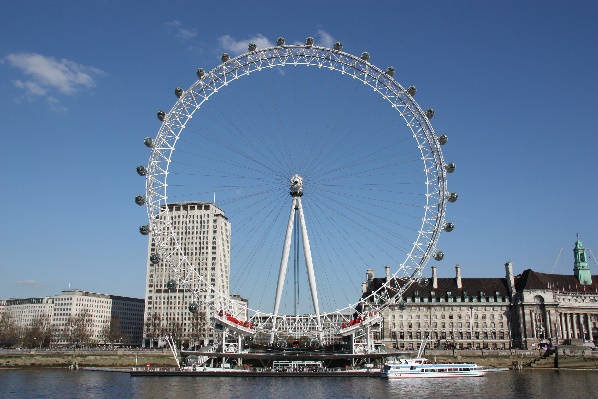 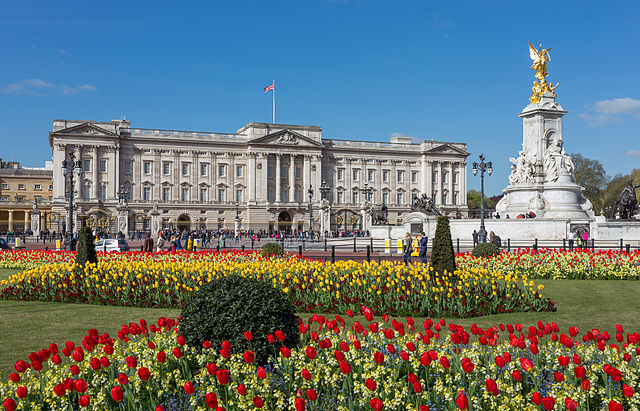 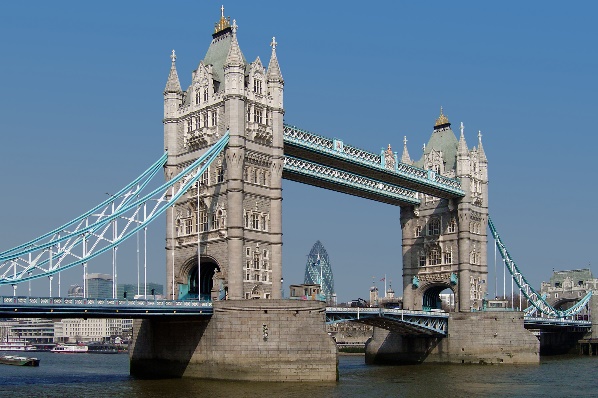 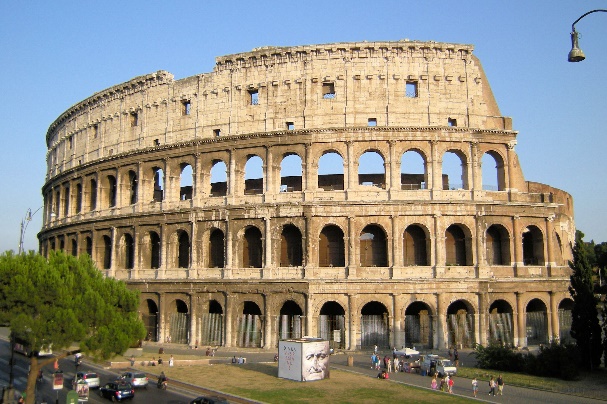 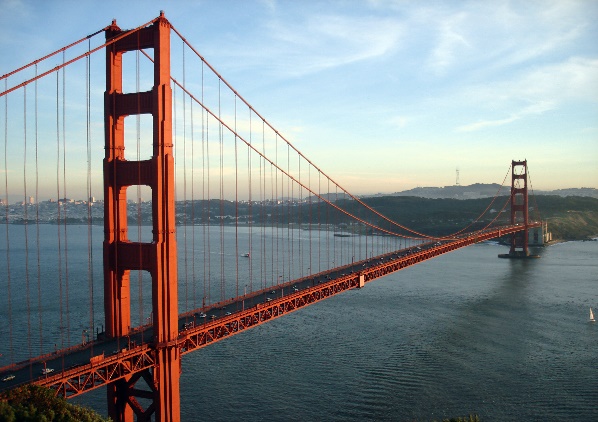 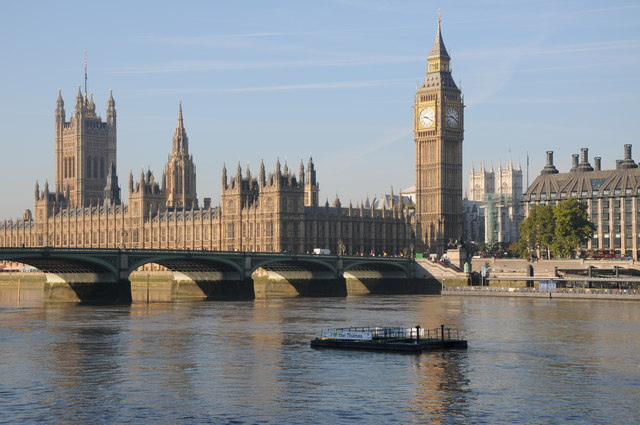 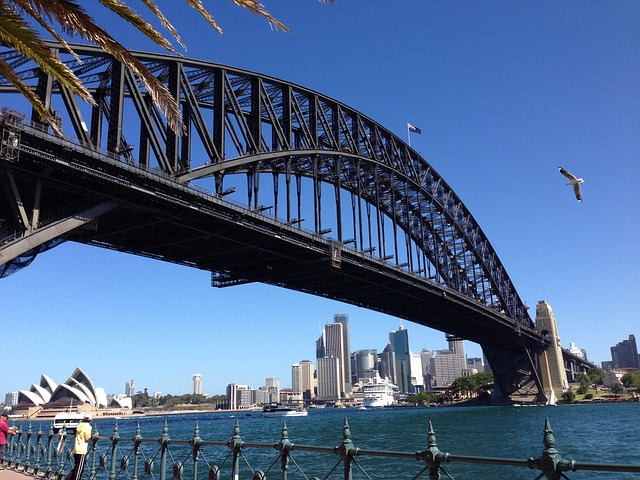 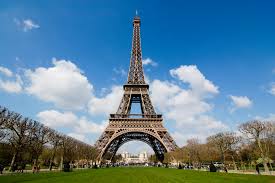